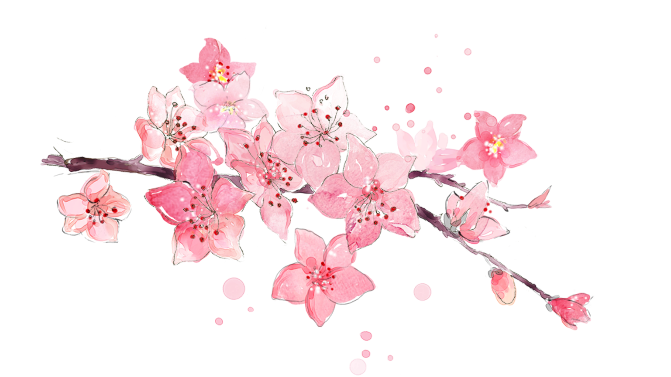 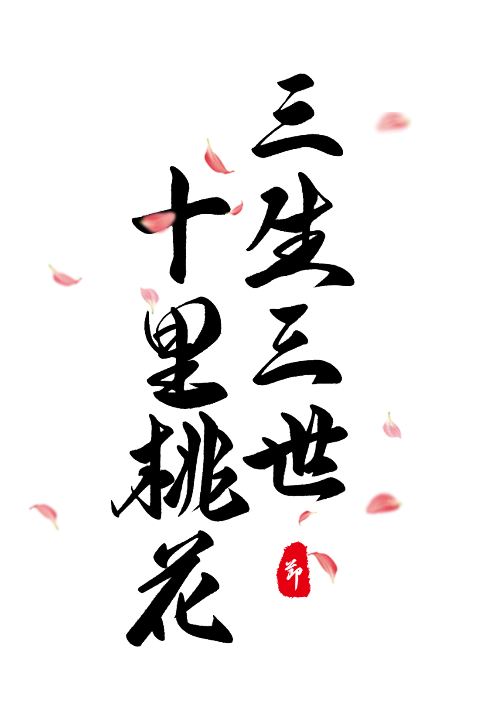 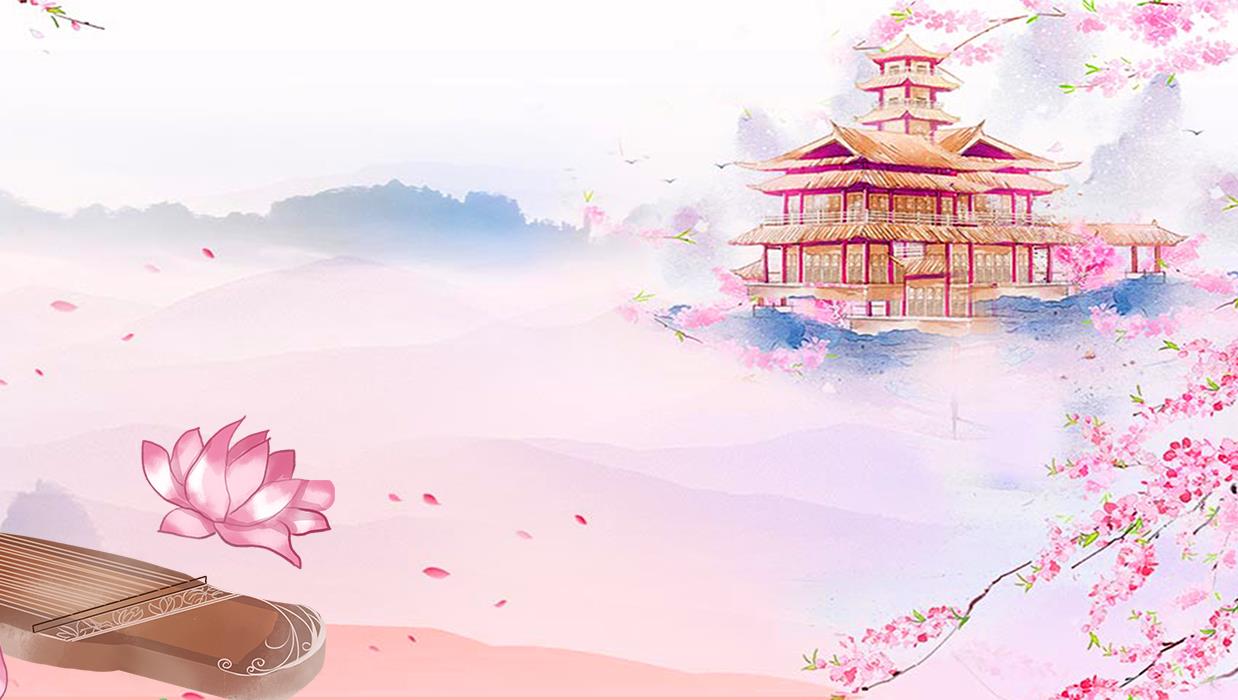 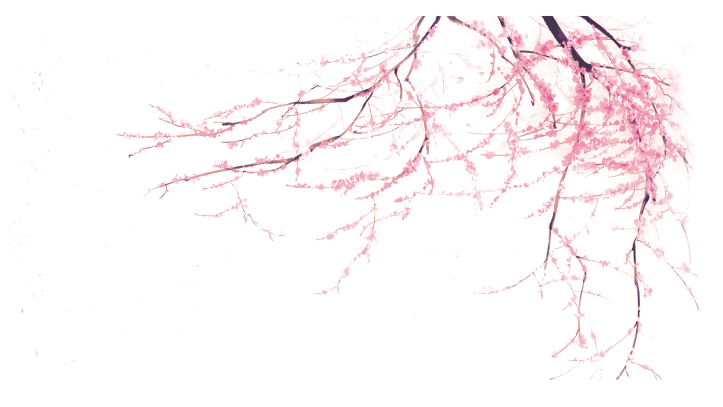 汇报人：xiazaii

汇报时间：20XX 年XX 月
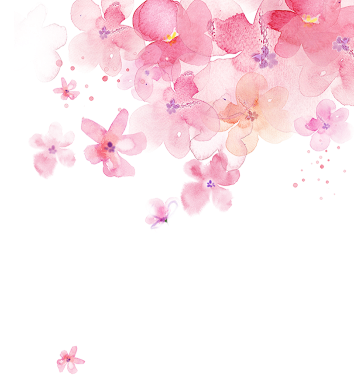 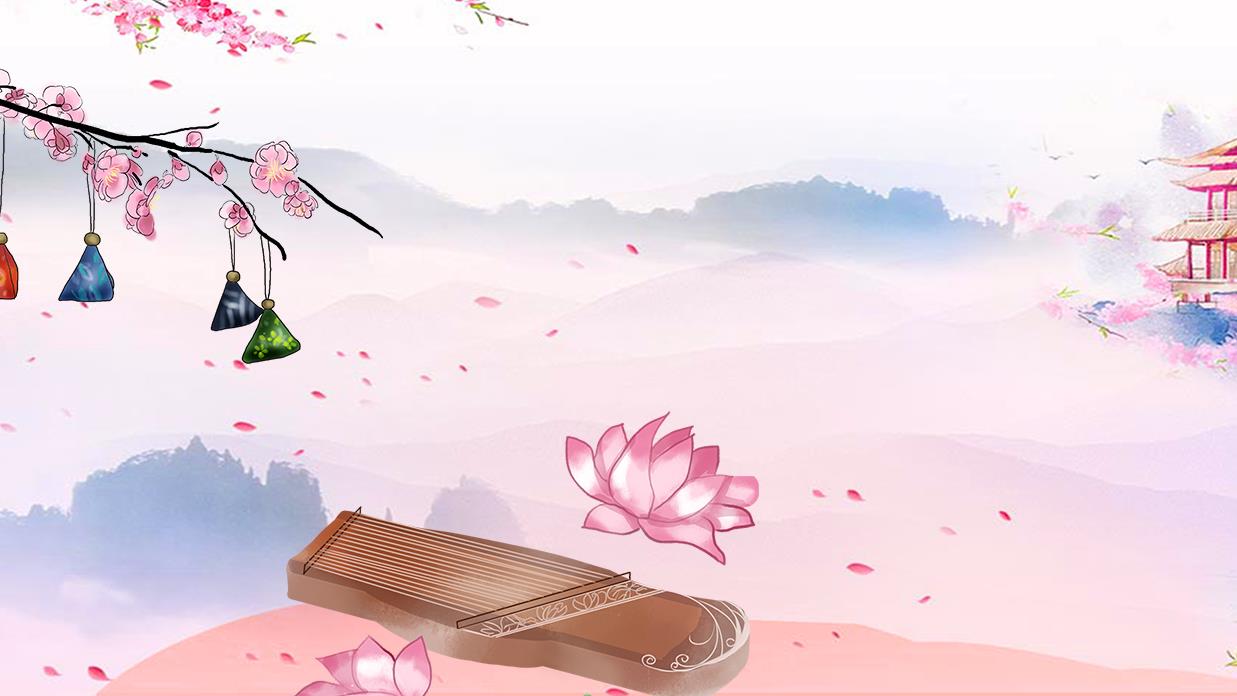 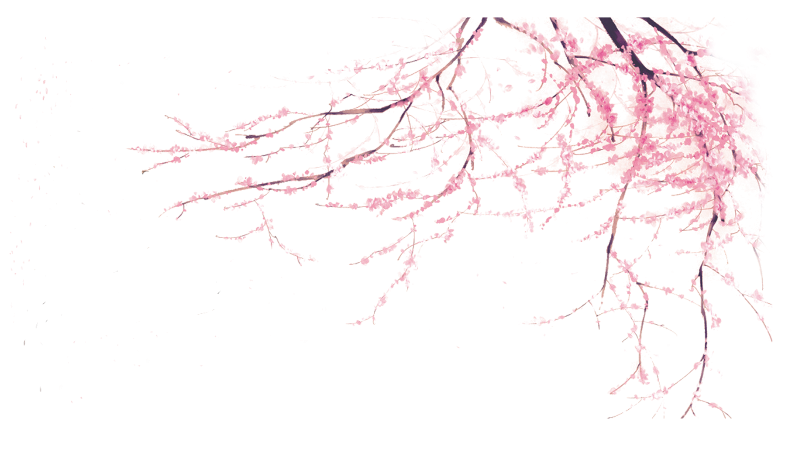 CONTENT
目 录
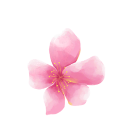 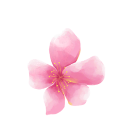 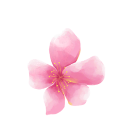 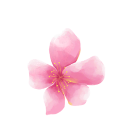 此处请添加您的副标题，文字可以直接编辑修改。
请在此添加标题
此处请添加您的副标题，文字可以直接编辑修改。
请在此添加标题
此处请添加您的副标题，文字可以直接编辑修改。
请在此添加标题
此处请添加您的副标题，文字可以直接编辑修改。
请在此添加标题
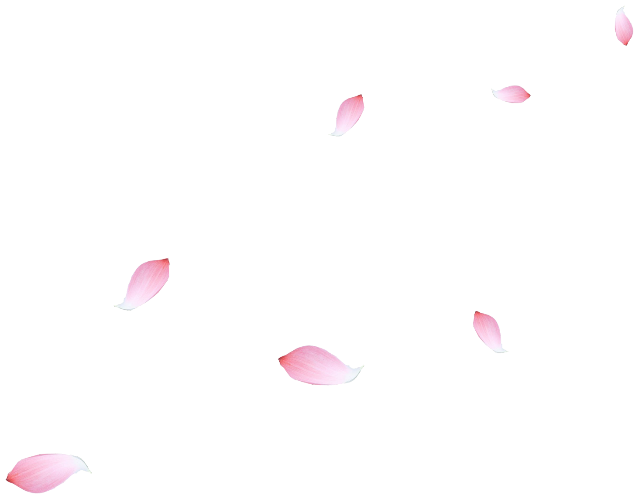 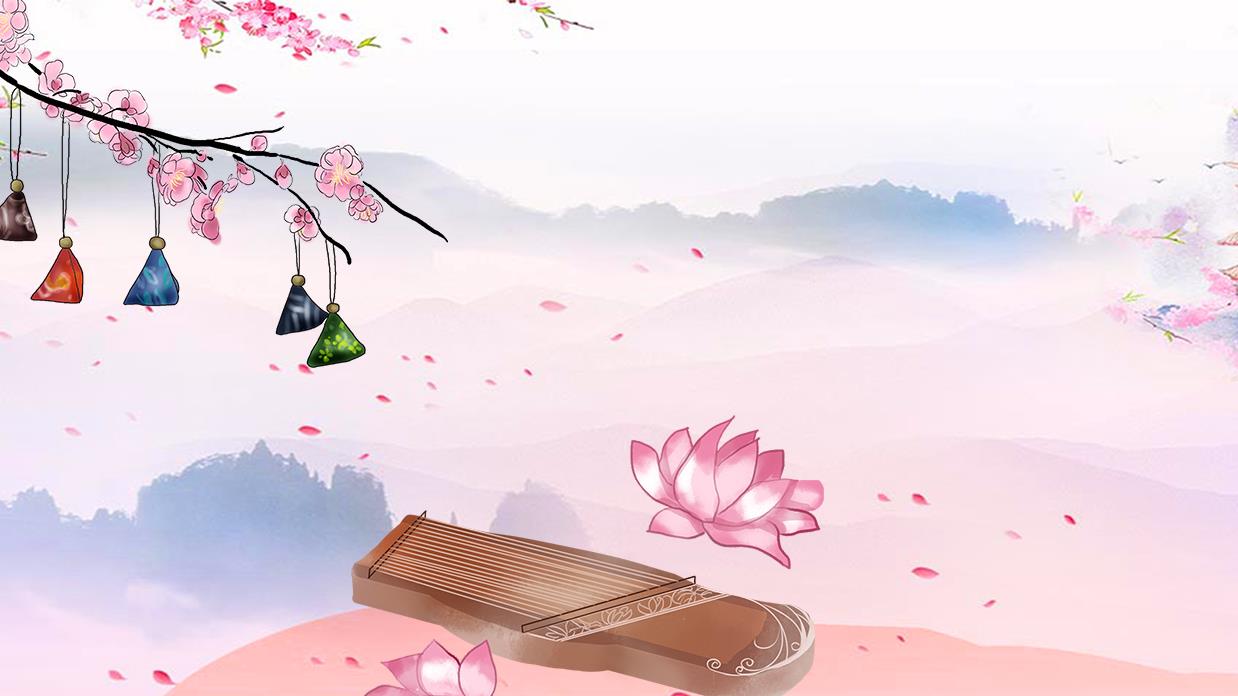 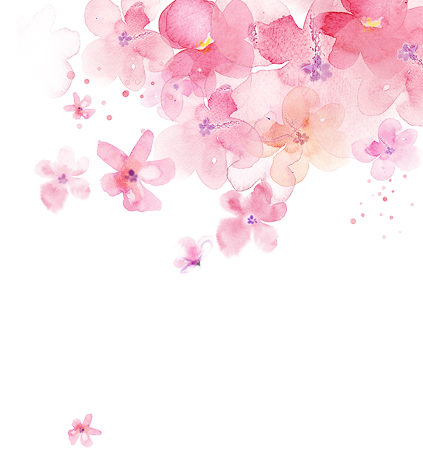 壹
请在此添加标题
Please add the title here
Fresh business general template
Applicable to enterprise introduction, summary report, sales marketing, chart dataa
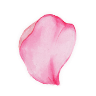 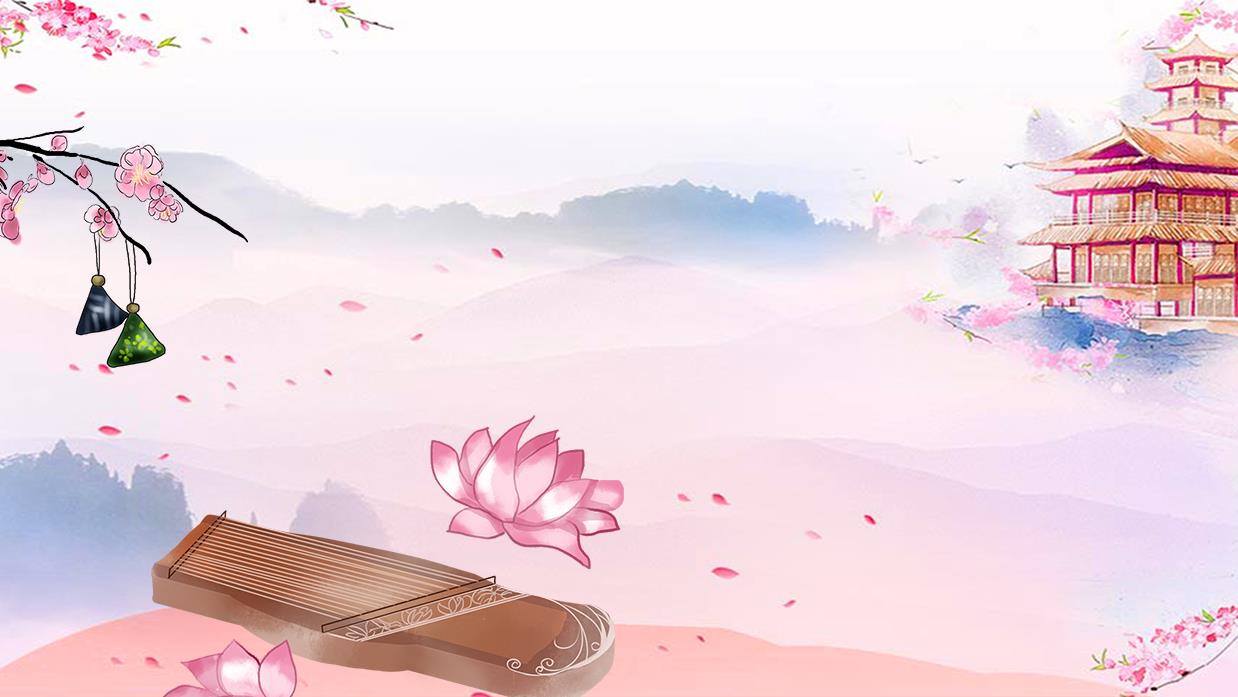 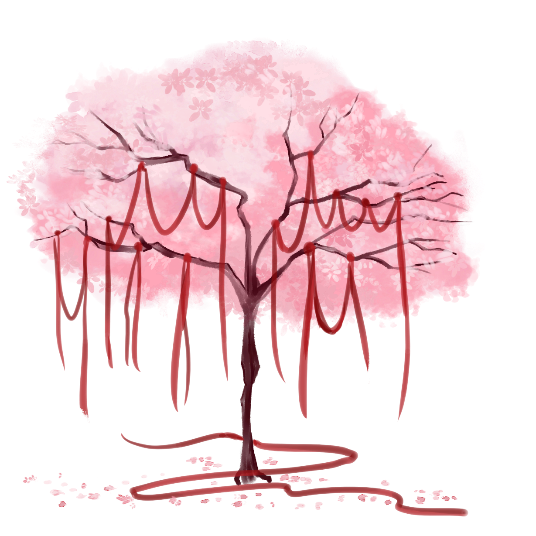 标题数字等都可以通过点击和重新输入进行更改，顶部“开始”面板中可以对字体、字号、颜色、行距等进行修改。标题数字等都可以通过点击和重新输入进行更改，顶部“开始”面板中可以对字体、字号、颜色、行距等进行修改。
添加标题
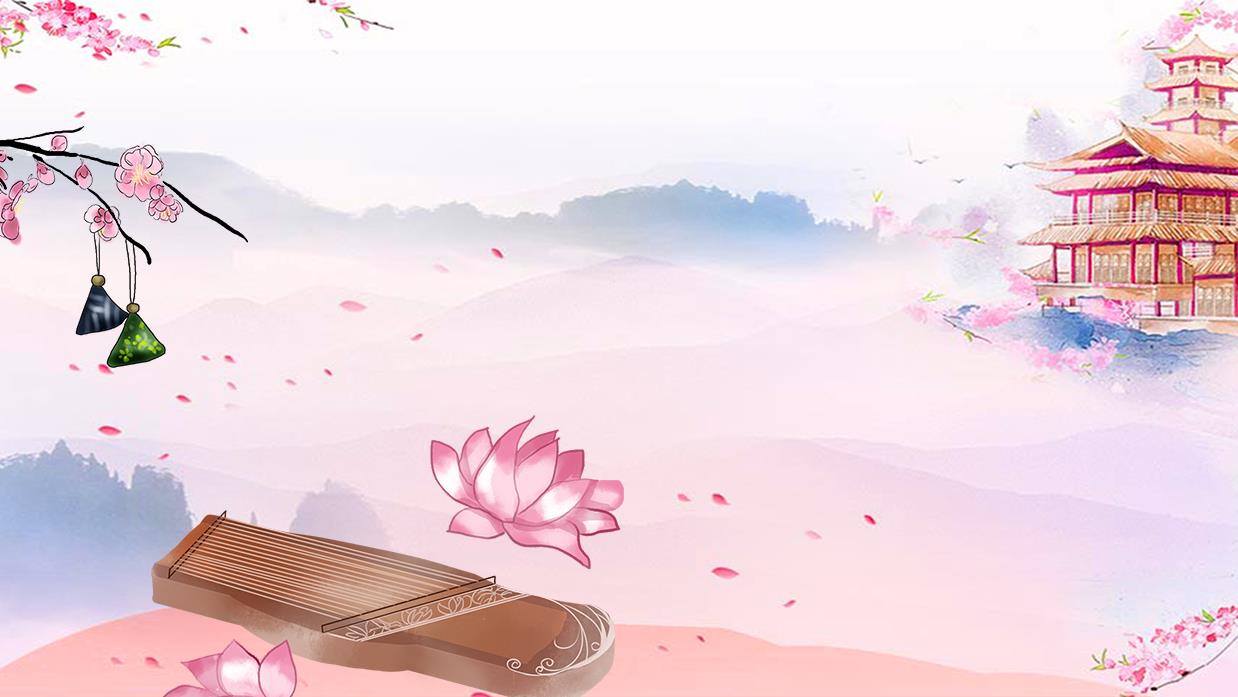 请请标题数字等都可以通过点击和重新输入进行更改
请请标题数字等都可以通过点击和重新输入进行更改
请请标题数字等都可以通过点击和重新输入进行更改
请请标题数字等都可以通过点击和重新输入进行更改
请请标题数字等都可以通过点击和重新输入进行更改
请请标题数字等都可以通过点击和重新输入进行更改
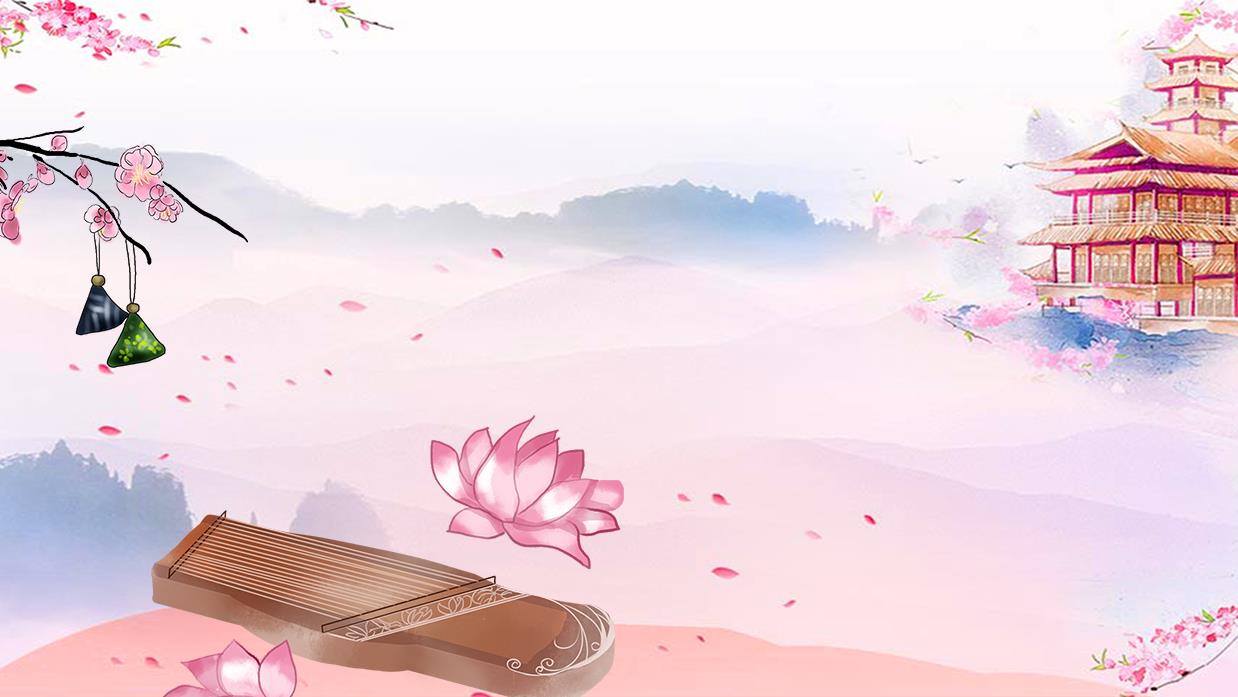 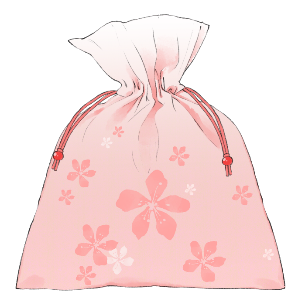 添加标题
添加标题
请请标题数字等都可以通过点击和重新输入进行更改
请请标题数字等都可以通过点击和重新输入进行更改
添加标题
添加标题
请请标题数字等都可以通过点击和重新输入进行更改
请请标题数字等都可以通过点击和重新输入进行更改
添加标题
添加标题
请请标题数字等都可以通过点击和重新输入进行更改
请请标题数字等都可以通过点击和重新输入进行更改
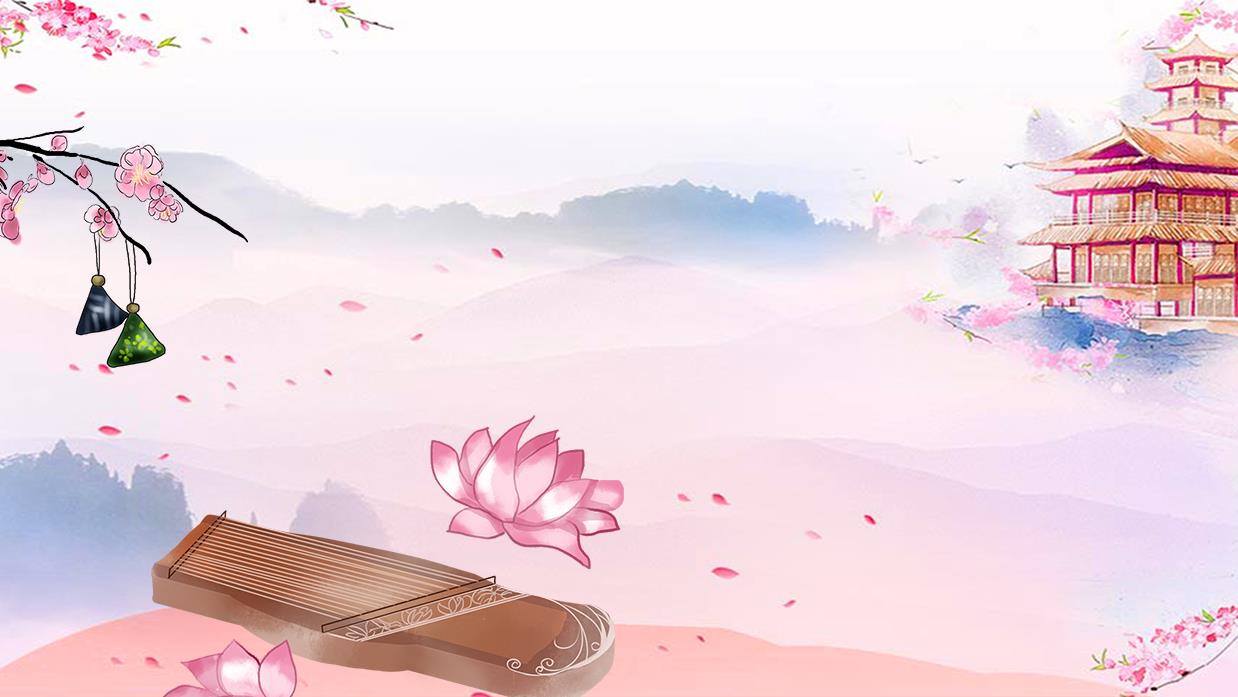 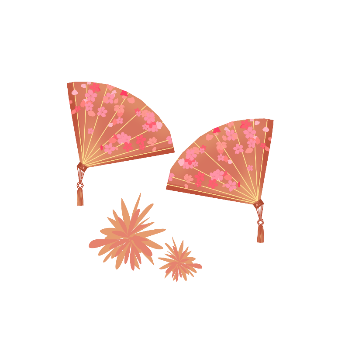 添加标题
添加标题
请请标题数字等都可以通过点击和重新输入进行更改
请请标题数字等都可以通过点击和重新输入进行更改
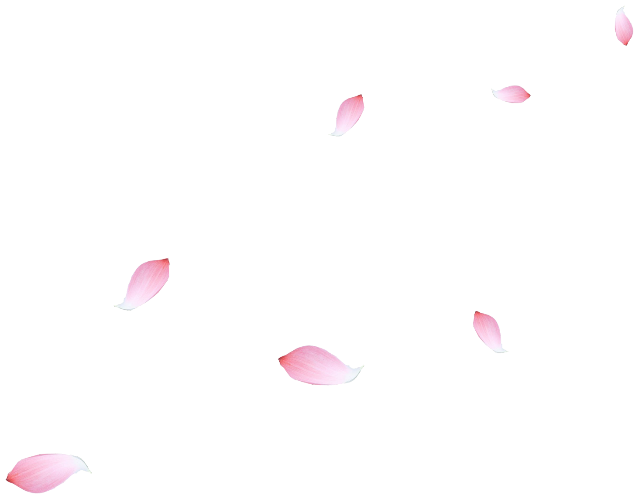 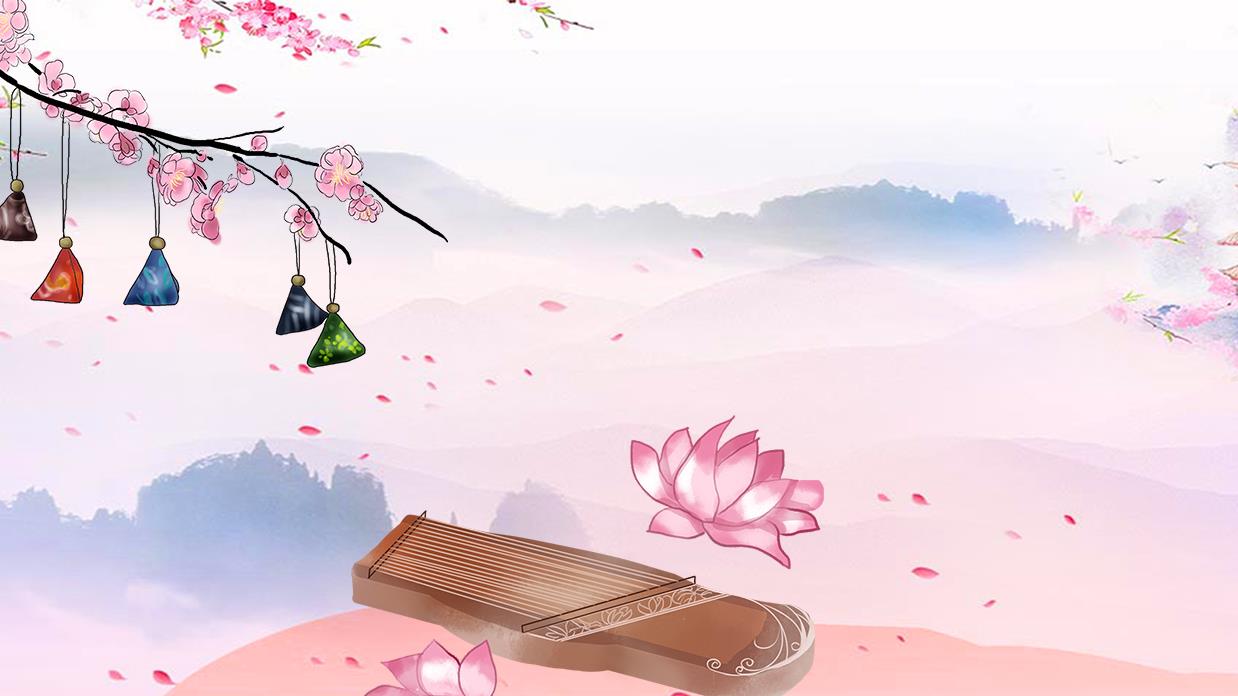 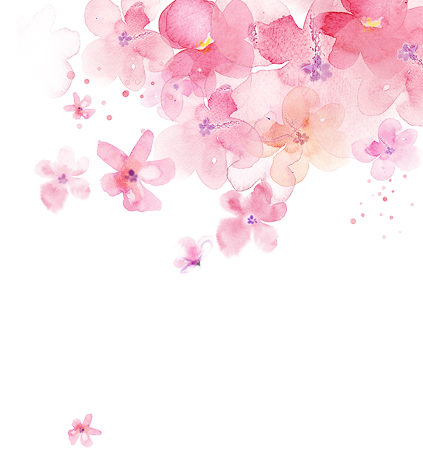 贰
请在此添加标题
Please add the title here
Fresh business general template
Applicable to enterprise introduction, summary report, sales marketing, chart dataa
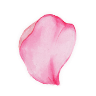 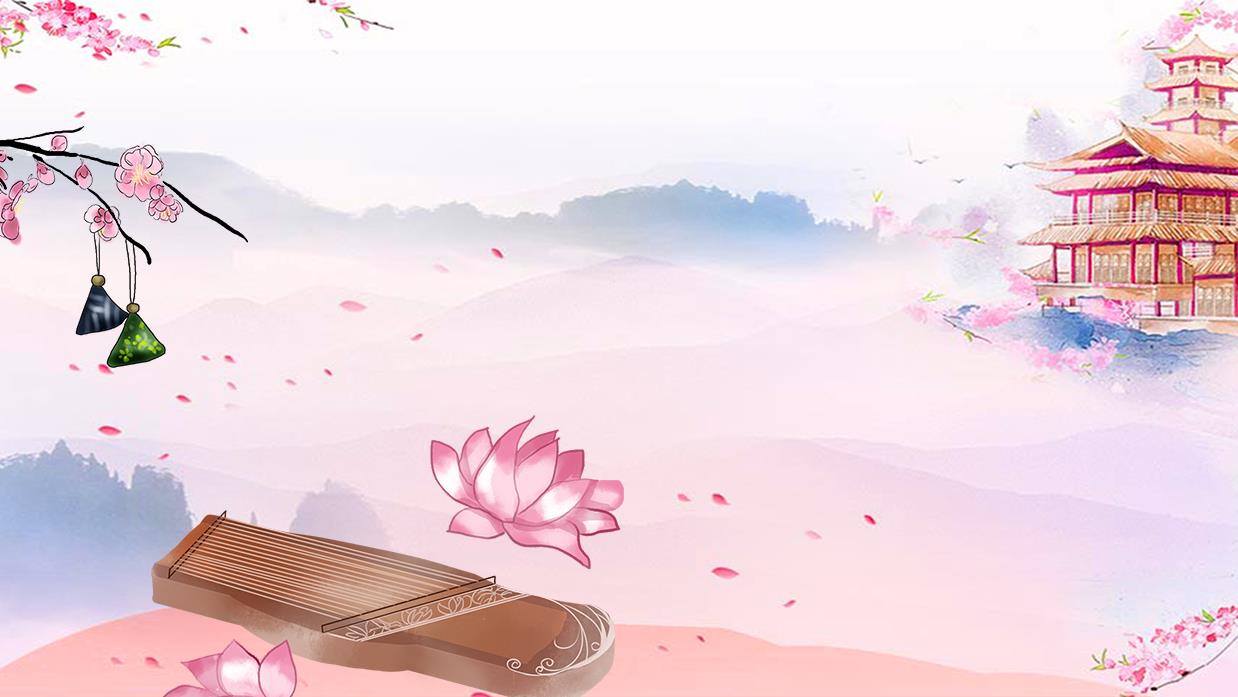 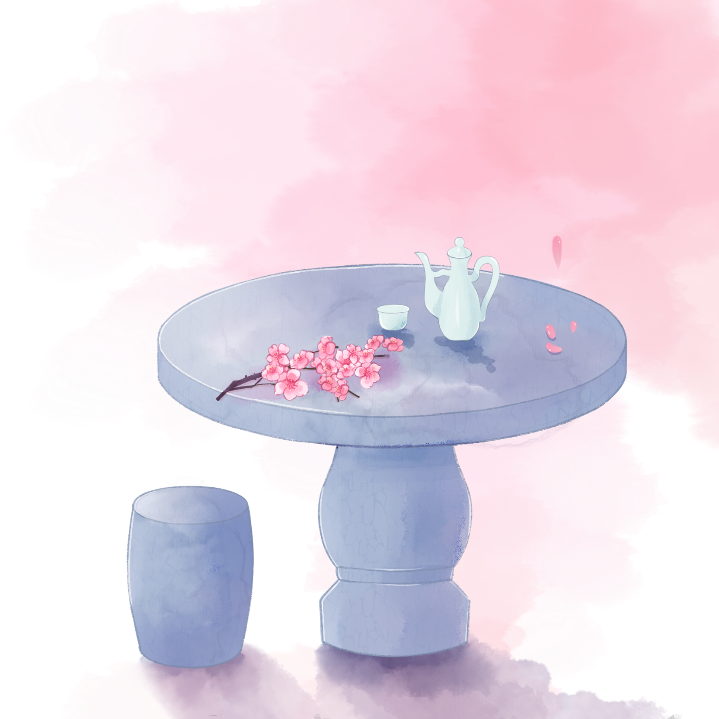 添加标题
标题数字等都可以通过点击和重新输入进行更改，顶部“开始”面板中可以对字体、字号、颜色、行距等进行修改。

标题数字等都可以通过点击和重新输入进行更改，顶部“开始”面板中可以对字体、字号、颜色、行距等进行修改。
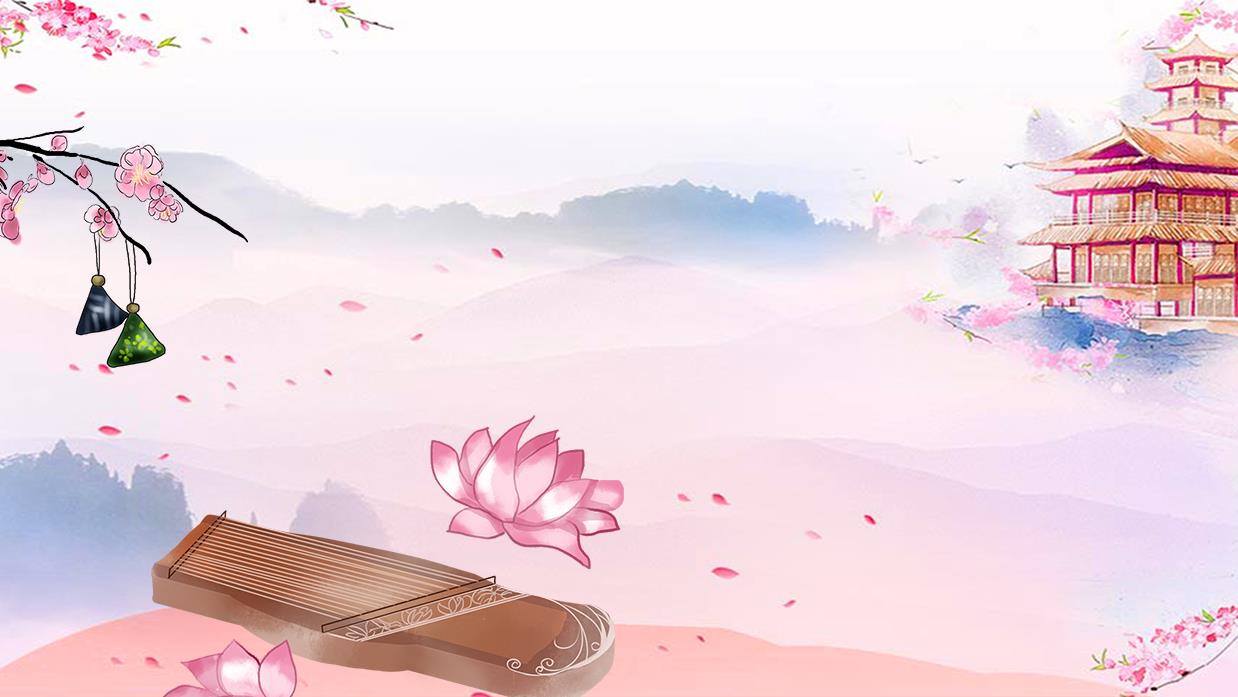 添加标题
添加标题
添加标题
请请标题数字等都可以通过点击和重新输入进行更改
请请标题数字等都可以通过点击和重新输入进行更改
02
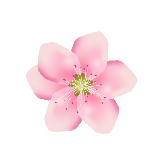 01
添加标题
添加标题
03
04
添加标题
添加标题
添加标题
请请标题数字等都可以通过点击和重新输入进行更改
请请标题数字等都可以通过点击和重新输入进行更改
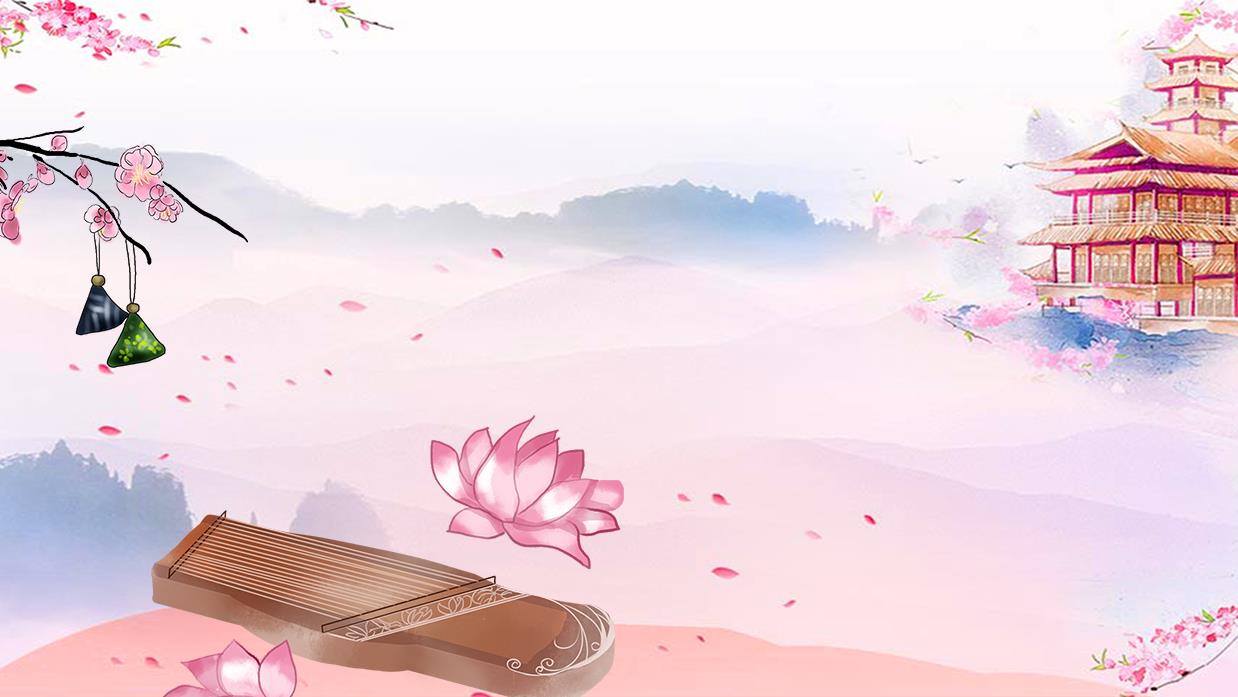 添加标题
添加标题
添加标题
标题数字等都可以通过点击和重新输入进行更改，顶部“开始”面板中可以对字体、字号、颜色、行距等进行修改。
标题数字等都可以通过点击和重新输入进行更改，顶部“开始”面板中可以对字体、字号、颜色、行距等进行修改。
标题数字等都可以通过点击和重新输入进行更改，顶部“开始”面板中可以对字体、字号、颜色、行距等进行修改。
83,000
95,421
56,245
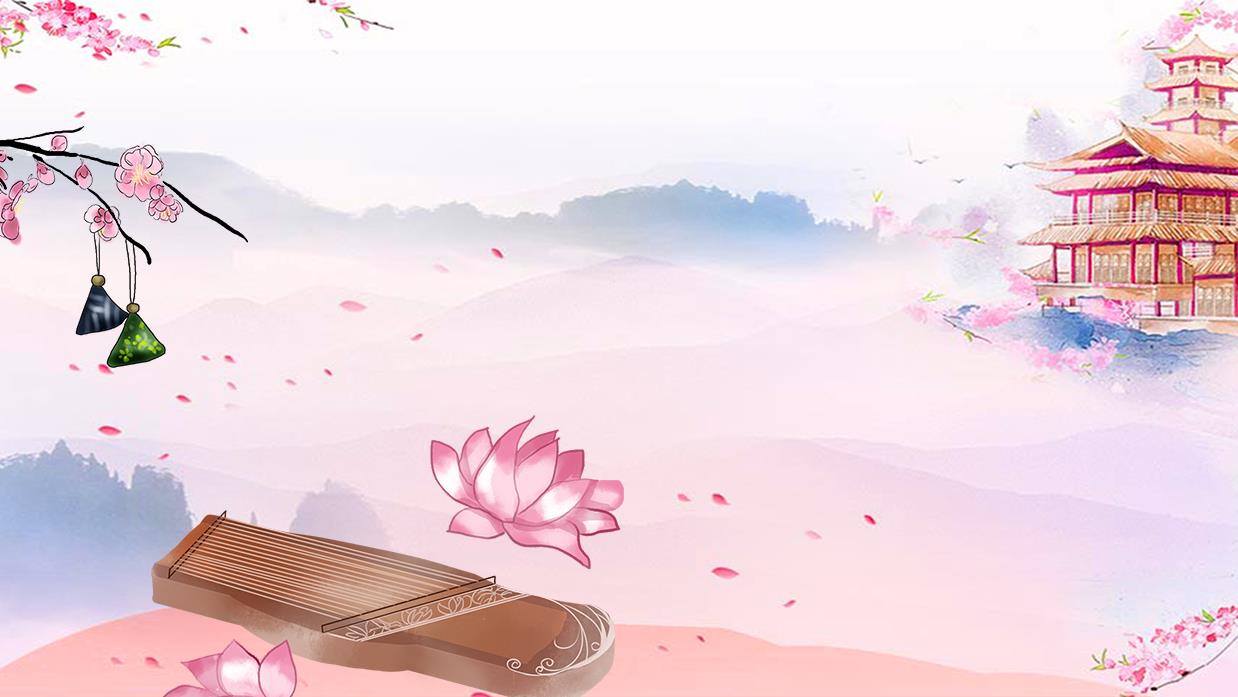 添加标题
添加标题
请标题数字等都可以通过点击和重新输入进行更改
请请标题数字等都可以通过点击和重新输入进行更改
添加标题
添加标题
请请标题数字等都可以通过点击和重新输入进行更改
请请标题数字等都可以通过点击和重新输入进行更改
添加标题
添加标题
请请标题数字等都可以通过点击和重新输入进行更改
请请标题数字等都可以通过点击和重新输入进行更改
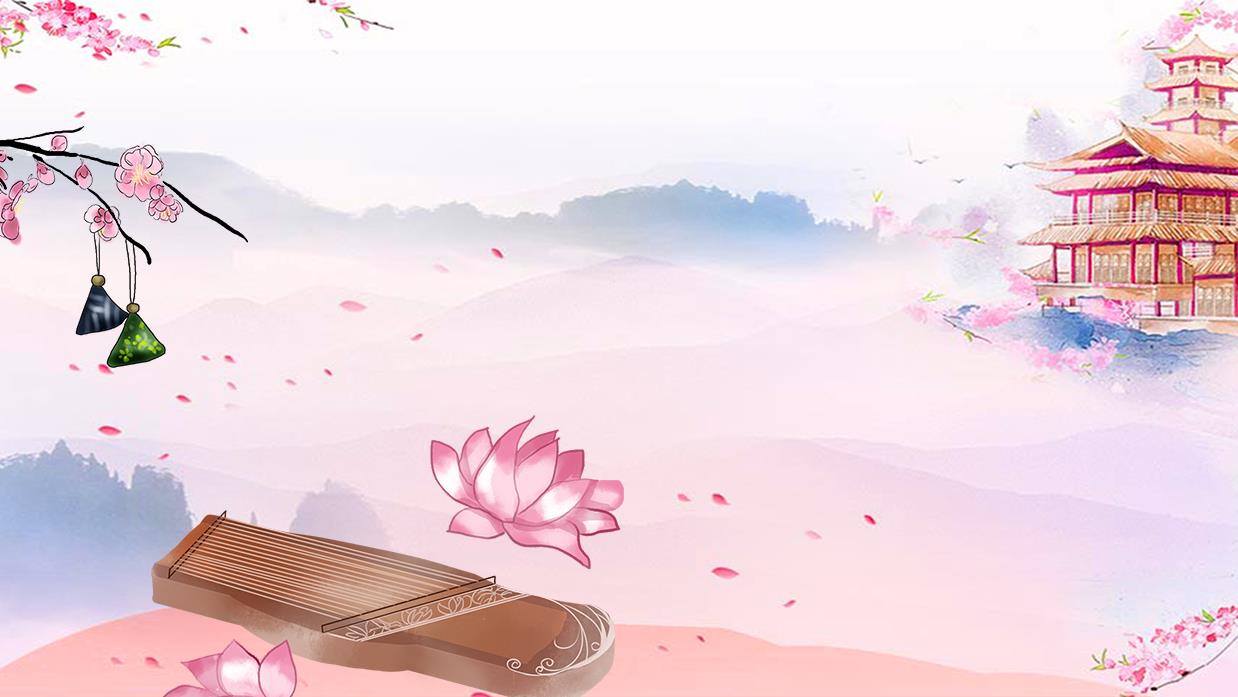 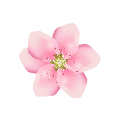 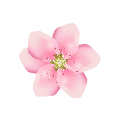 添加标题
添加标题
请请标题数字等都可以通过点击和重新输入进行更改
请请标题数字等都可以通过点击和重新输入进行更改
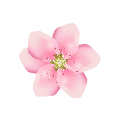 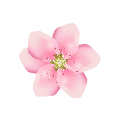 添加标题
添加标题
请请标题数字等都可以通过点击和重新输入进行更改
请请标题数字等都可以通过点击和重新输入进行更改
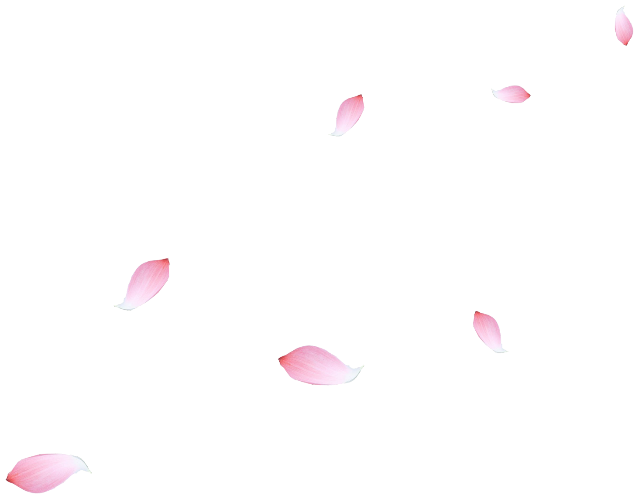 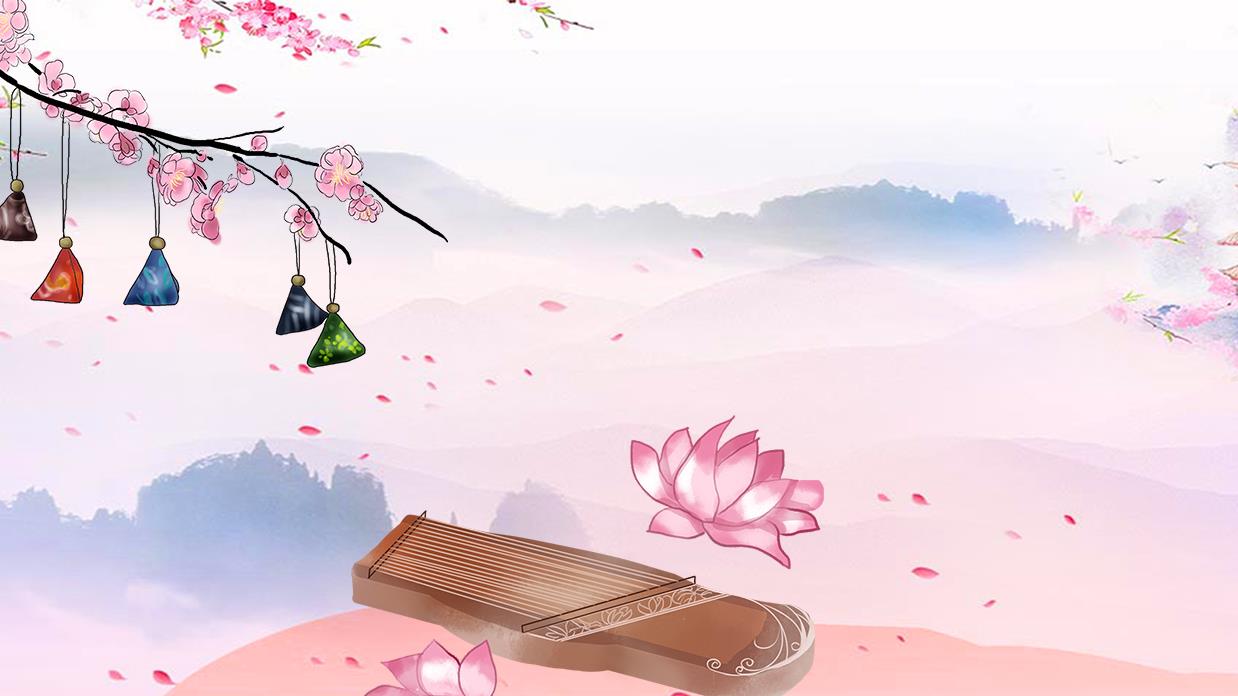 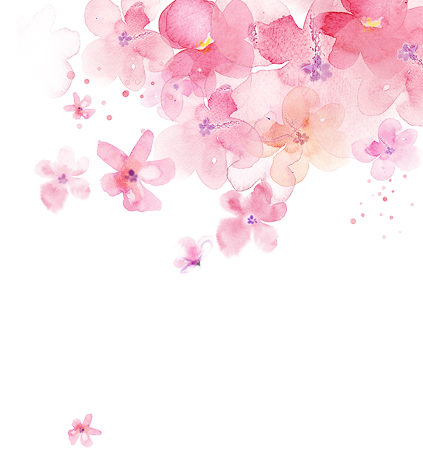 叁
请在此添加标题
Please add the title here
Fresh business general template
Applicable to enterprise introduction, summary report, sales marketing, chart dataa
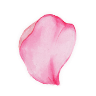 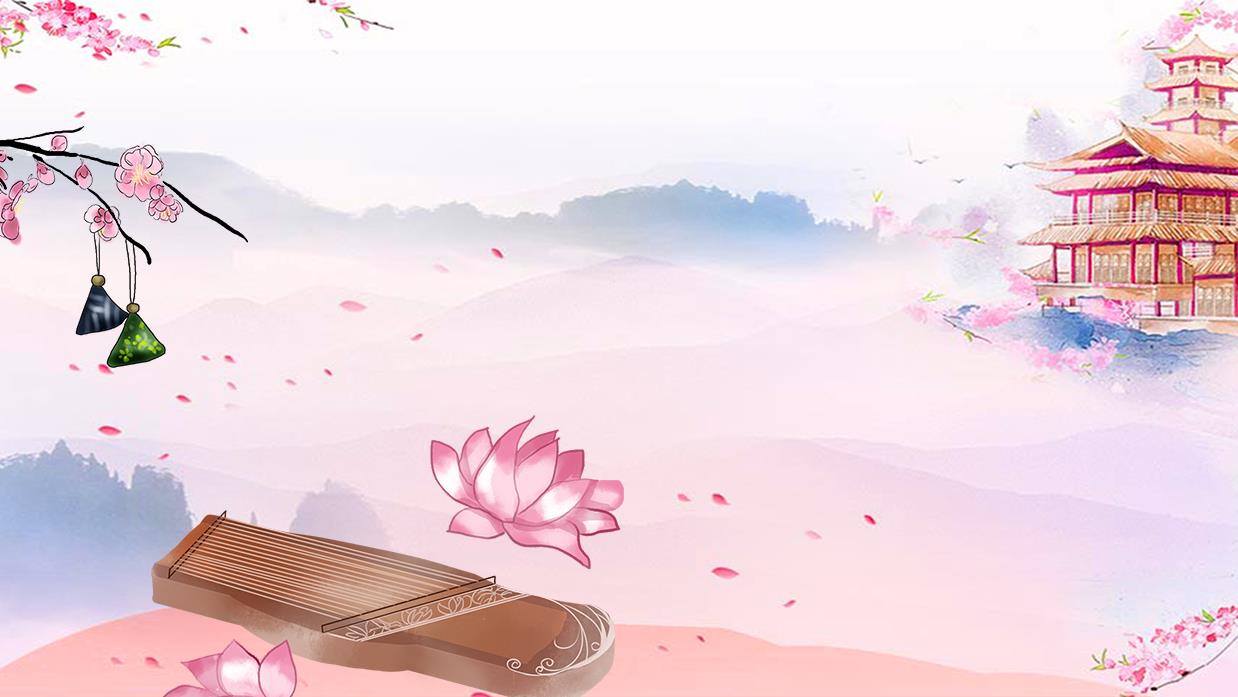 单击此处输入标题
标题数字等都可以通过点击和重新输入进行更改，顶部“开始”面板中可以对字体、字号、颜色、行距等进行修改。
单击此处输入标题
单击此处输入标题
标题数字等都可以通过点击和重新输入进行更改，顶部“开始”面板中可以对字体、字号、颜色、行距等进行修改
标题数字等都可以通过点击和重新输入进行更改，顶部“开始”面板中可以对字体、字号、颜色、行距等进行修改
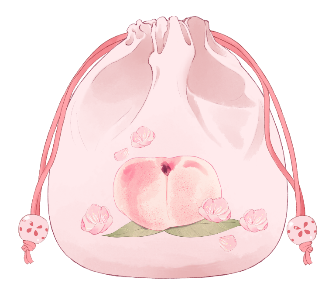 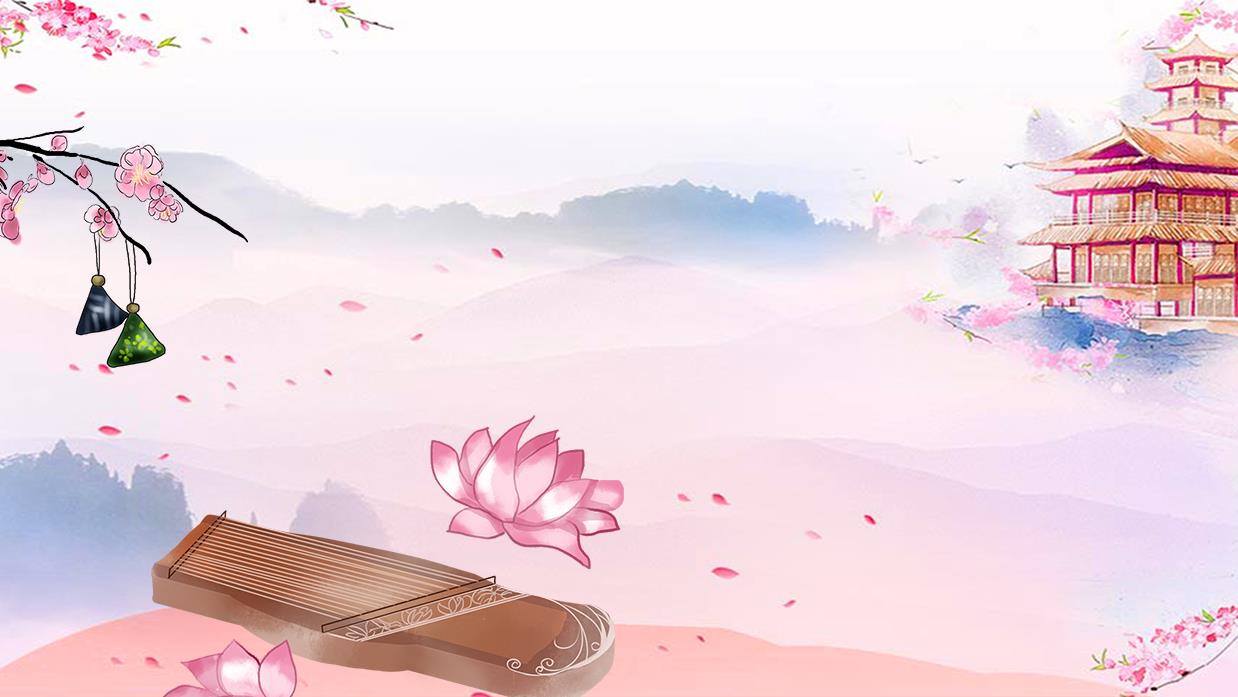 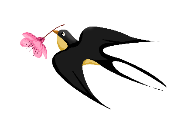 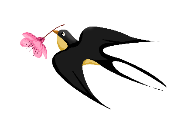 添加标题
添加标题
请请标题数字等都可以通过点击和重新输入进行更改
请请标题数字等都可以通过点击和重新输入进行更改
01
03
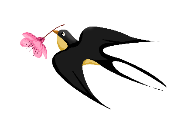 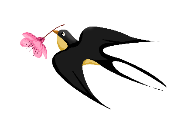 添加标题
添加标题
02
04
请请标题数字等都可以通过点击和重新输入进行更改
请请标题数字等都可以通过点击和重新输入进行更改
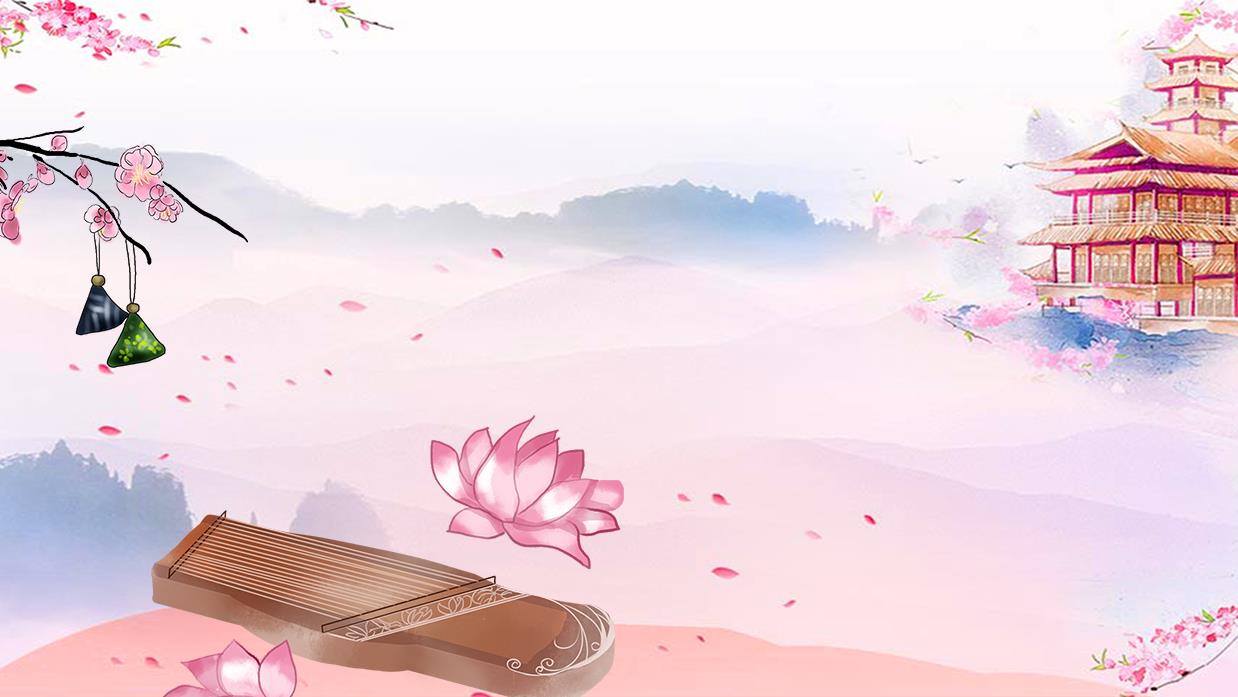 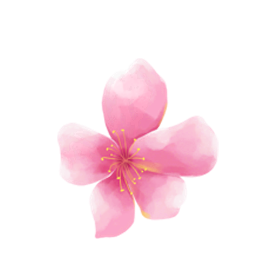 添加标题
添加标题
请请标题数字等都可以通过点击和重新输入进行更改
请请标题数字等都可以通过点击和重新输入进行更改
添加标题
添加标题
请请标题数字等都可以通过点击和重新输入进行更改
请请标题数字等都可以通过点击和重新输入进行更改
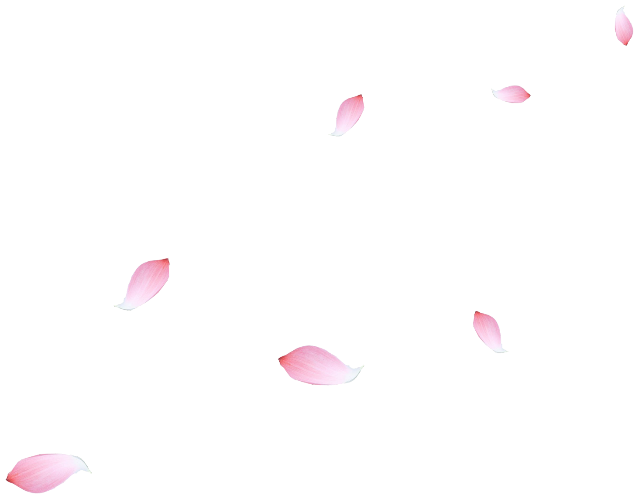 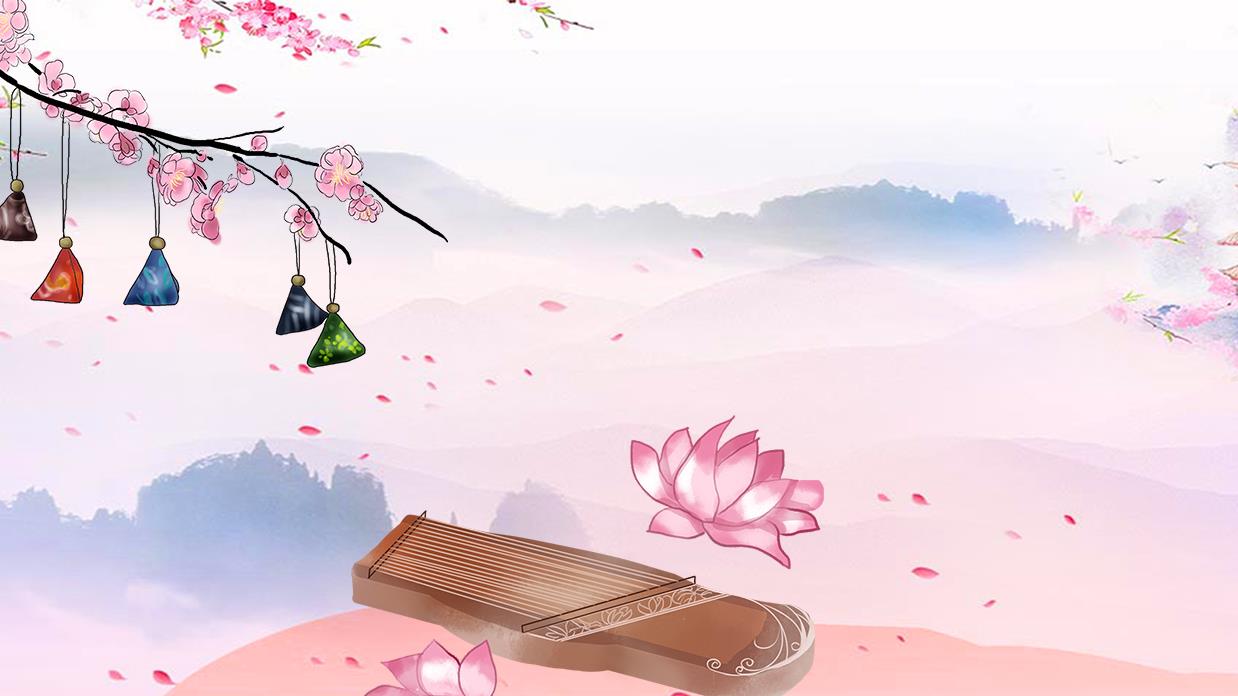 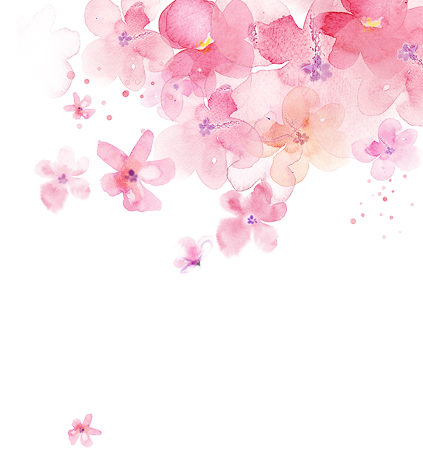 肆
请在此添加标题
Please add the title here
Fresh business general template
Applicable to enterprise introduction, summary report, sales marketing, chart dataa
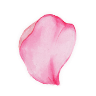 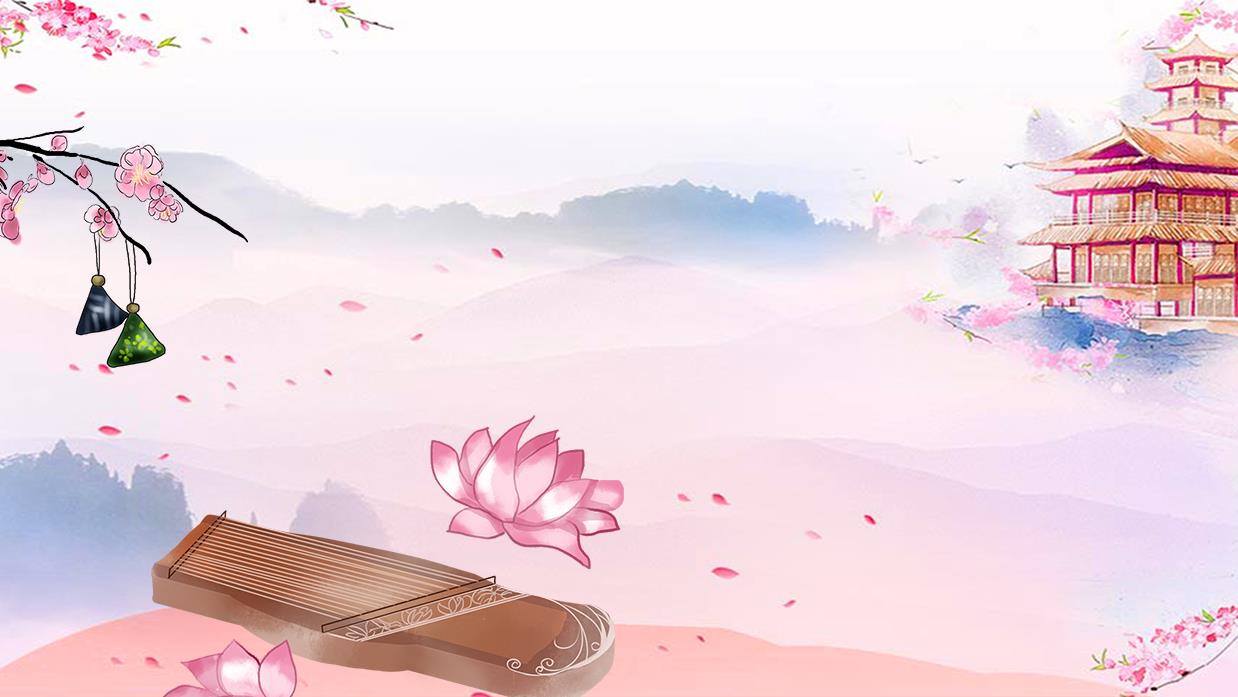 添加标题
请请标题数字等都可以通过点击和重新输入进行更改
S
W
添加标题
请请标题数字等都可以通过点击和重新输入进行更改
添加标题
O
T
请请标题数字等都可以通过点击和重新输入进行更改
添加标题
请请标题数字等都可以通过点击和重新输入进行更改
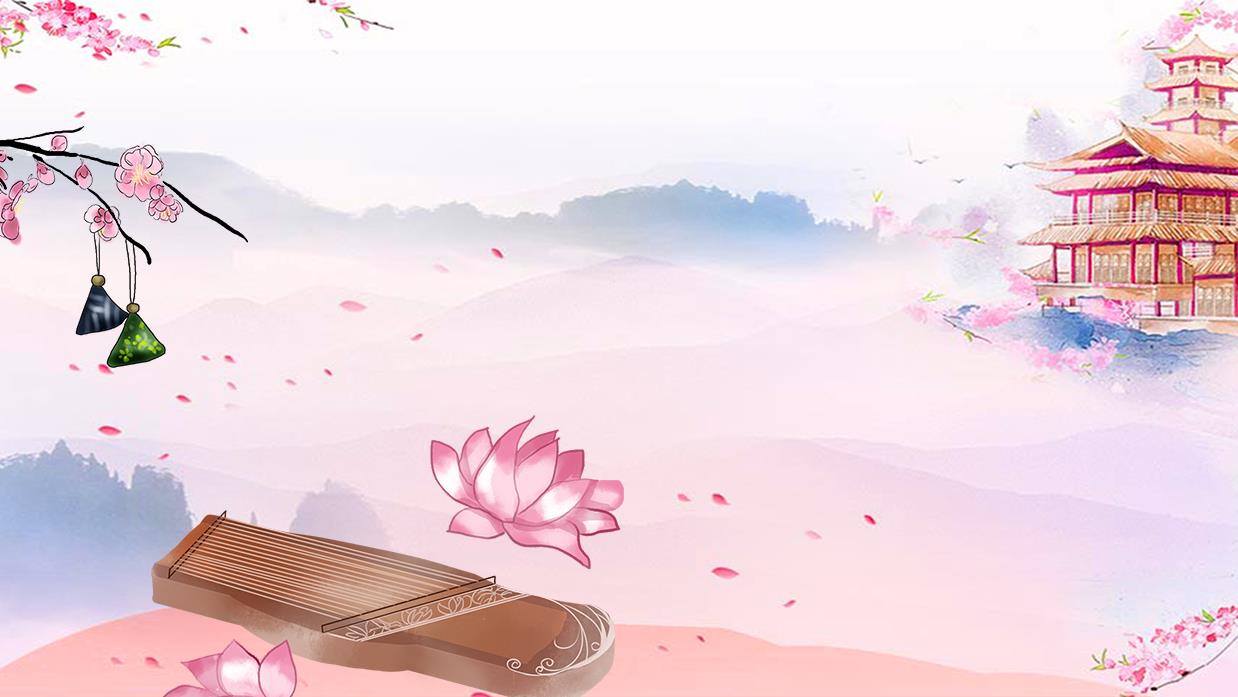 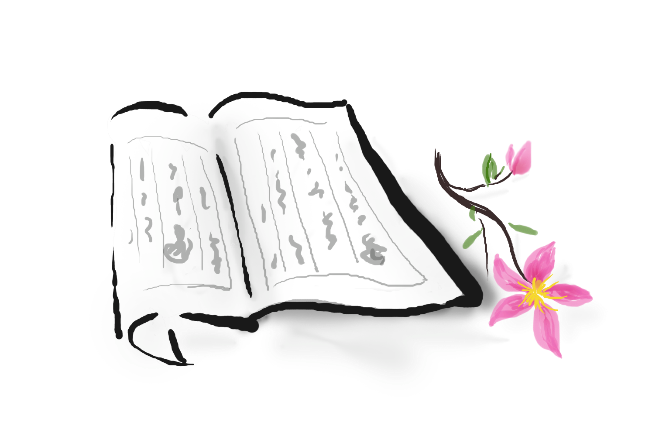 此处输入标题
此处输入标题
请请标题数字等都可以通过点击和重新输入进行更改
请请标题数字等都可以通过点击和重新输入进行更改
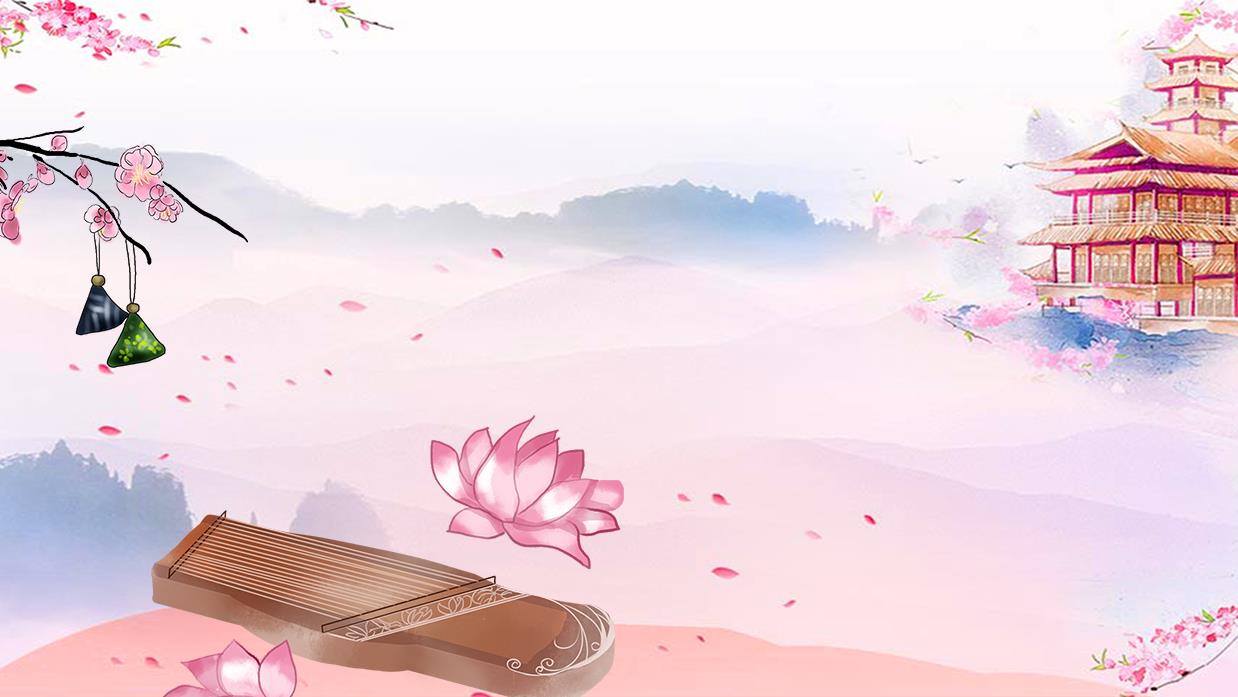 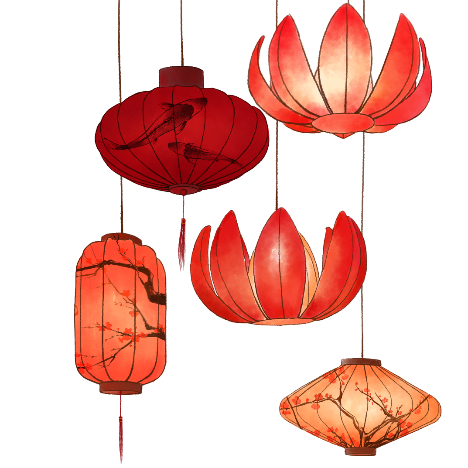 添加标题
请在此处添加具体内容，文字尽量言简意赅，简单说明即可，不必过于繁琐，注意版面美观度。
请在此处添加具体内容，文字尽量言简意赅，简单说明即可，不必过于繁琐，注意版面美观度。
请在此处添加具体内容，文字尽量言简意赅，简单说明即可，不必过于繁琐，注意版面美观度。
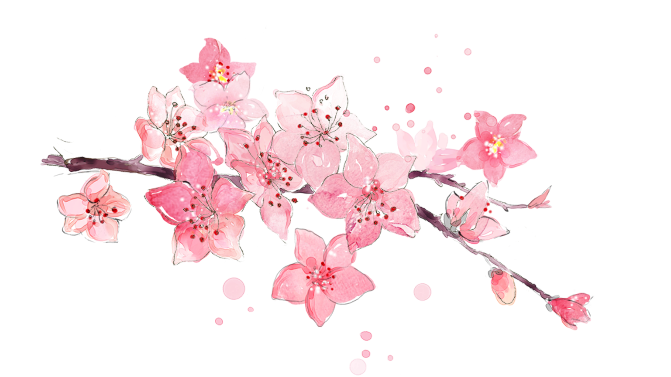 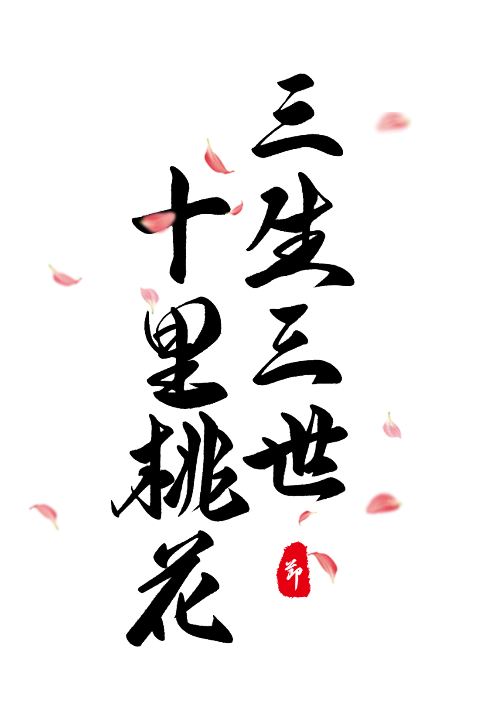 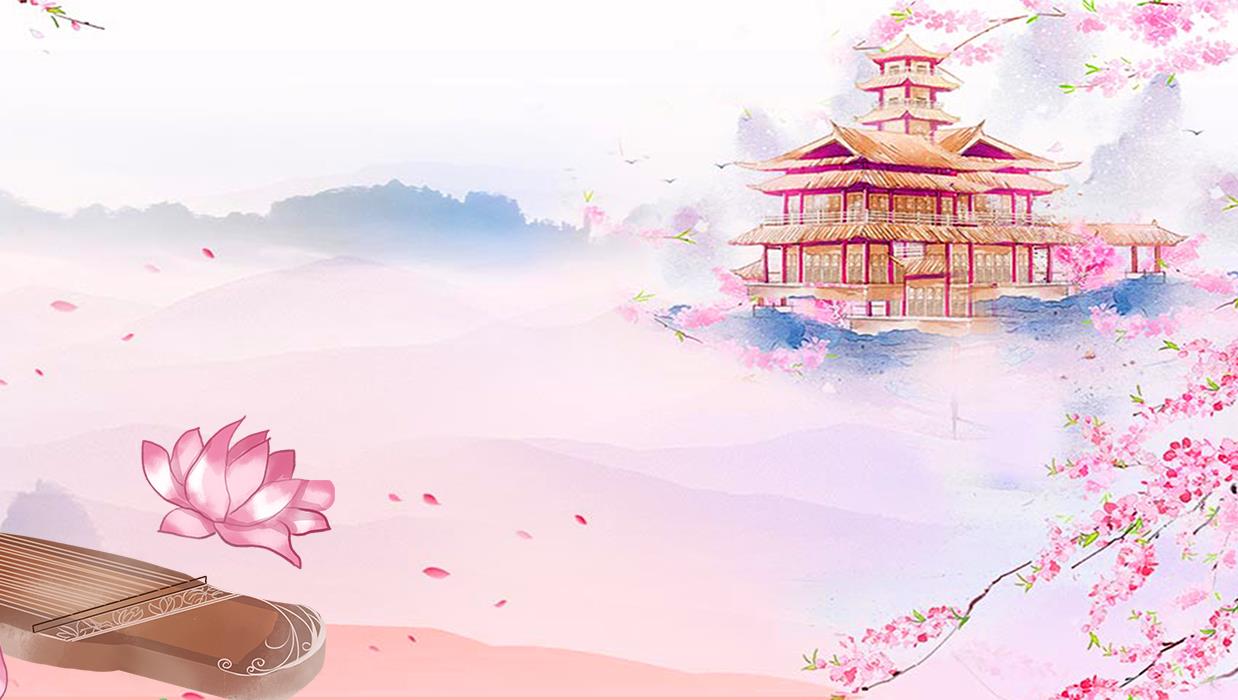 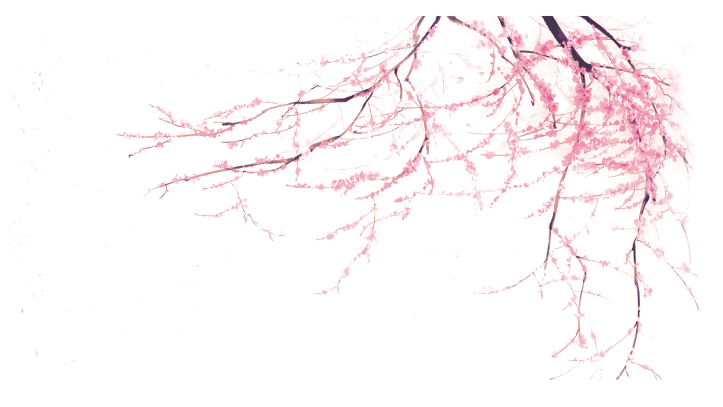 汇报人：xiazaii

汇报时间：20XX 年XX 月